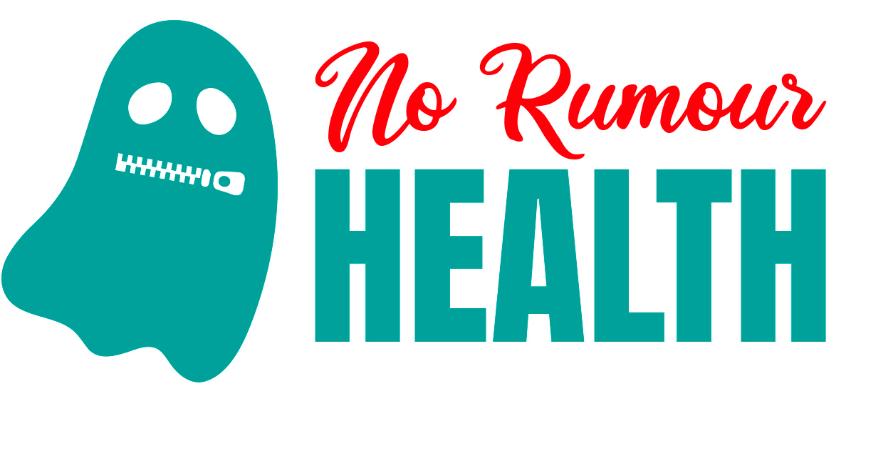 MODUŁ 3
Jak walczyć z dezinformacją zdrowotną
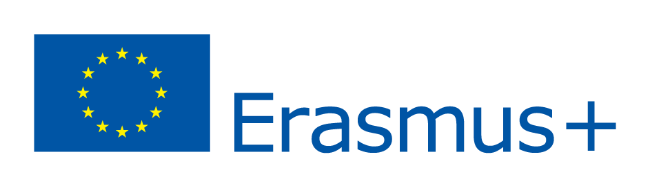 JAK WALCZYĆ Z DEZINFORMACJĄ ZDROWOTNĄ
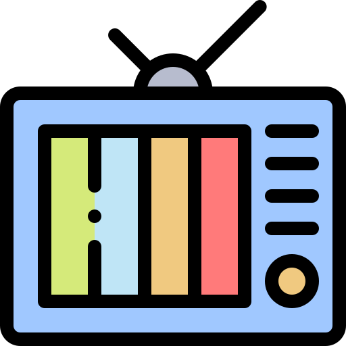 Rządy
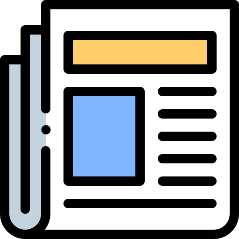 Media
Platformy cyfrowe
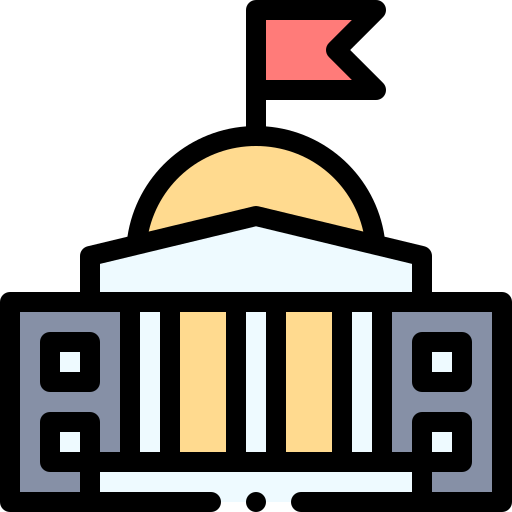 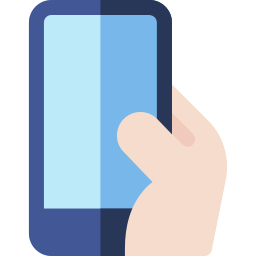 Mogą one pomóc ograniczyć ilość oszustw zdrowotnych w sieci
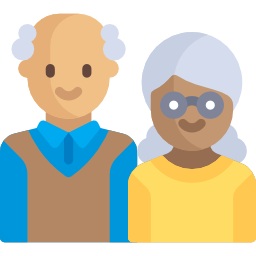 Co możesz zrobić jako obywatel?
JAK WALCZYĆ Z DEZINFORMACJĄ ZDROWOTNĄ
Teraz, gdy znasz narzędzia do wykrywania fake newsów, zanim udostępnisz…
Zastanów się i pomyśl
Sprawdź źródła
Sprawdź konflikt interesów
Poznaj inne podejścia
Zapytaj profesjonalistów
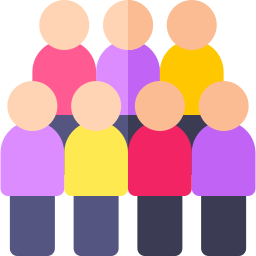 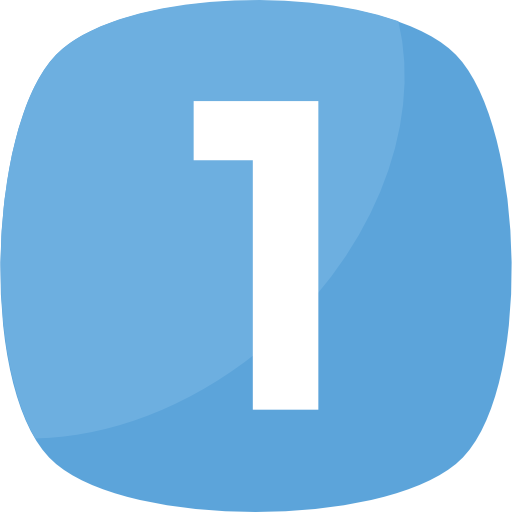 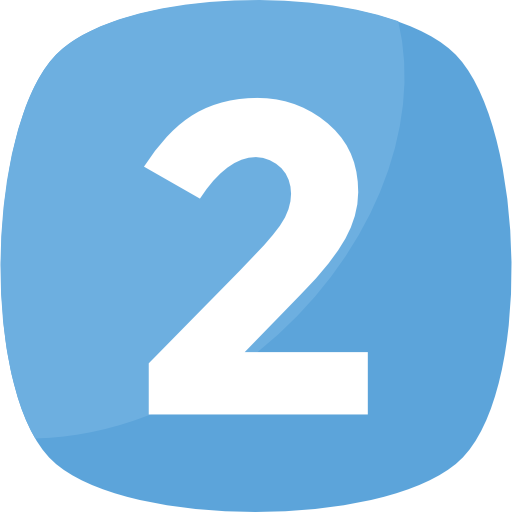 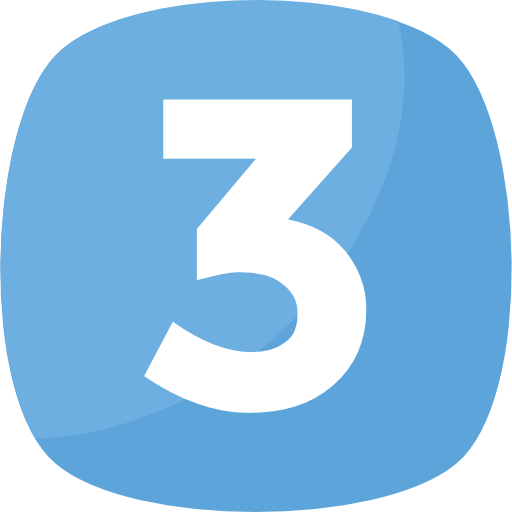 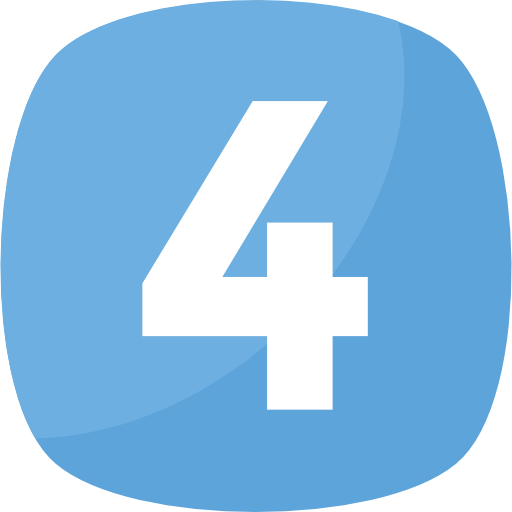 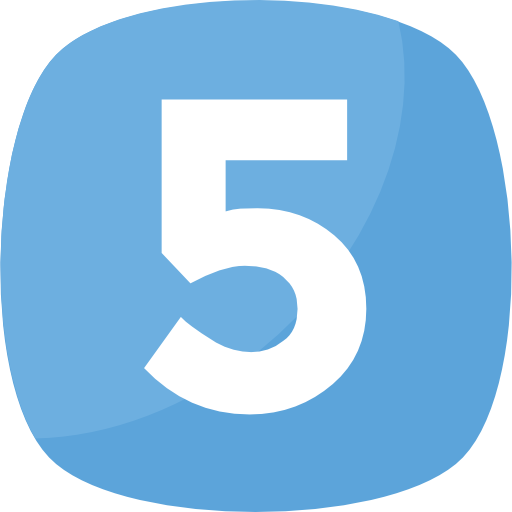 ZANIM UDOSTĘPNISZ…
Zastanów się i nie rozpowszechniaj żadnych informacji na temat zdrowia bez ich weryfikacji.
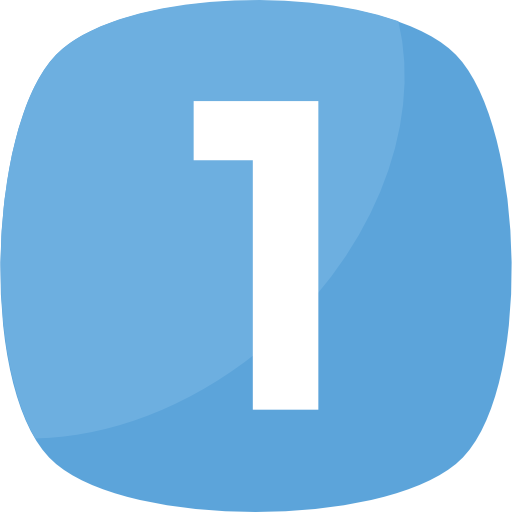 Czy jestem pewien, że informacje te są prawdziwe i że są one korzystne dla ludzi, którzy mogą je otrzymać?
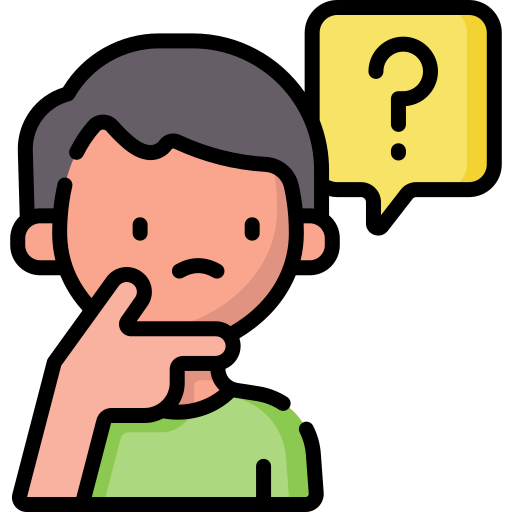 NIE UDOSTĘPNIAJ
W PRZYPADKU WĄTPLIWOŚCI...
ZANIM UDOSTĘPNISZ…
Sprawdź, czy źródło informacji jest wiarygodne
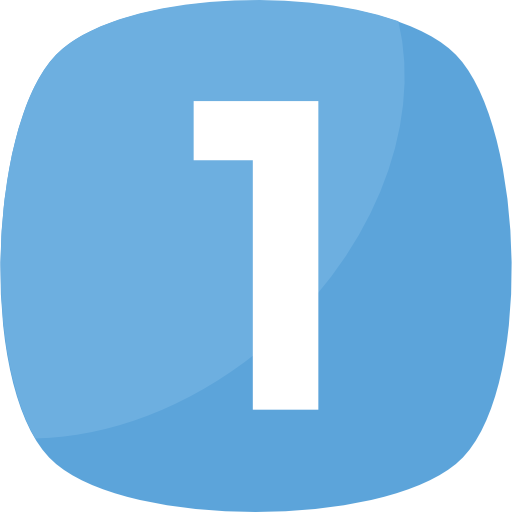 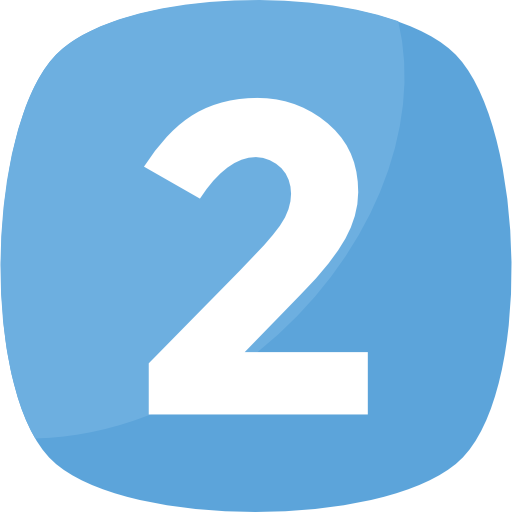 Kto lub jaki podmiot jest odpowiedzialny za tę informację?
Jeśli nie jest łatwo zidentyfikować, kto stoi za informacjami, które są udostępniane...
KWESTIONUJ JEJ RZETELNOŚĆ
ZANIM UDOSTĘPNISZ…
Zastanów się, czy nie ma konfliktu interesów
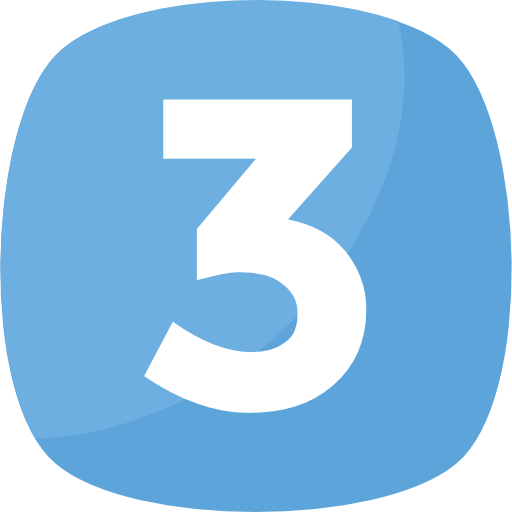 Kto zyskuje na tej informacji?
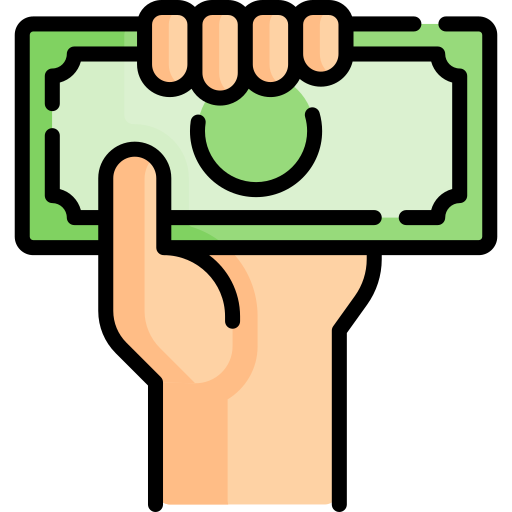 Czy szkodzi to konkretnej osobie lub podmiotowi?
KWESTIONUJ JEJ RZETELNOŚĆ
ZANIM UDOSTĘPNISZ…
Porównuj informacje, nie akceptuj tylko jednej wersji
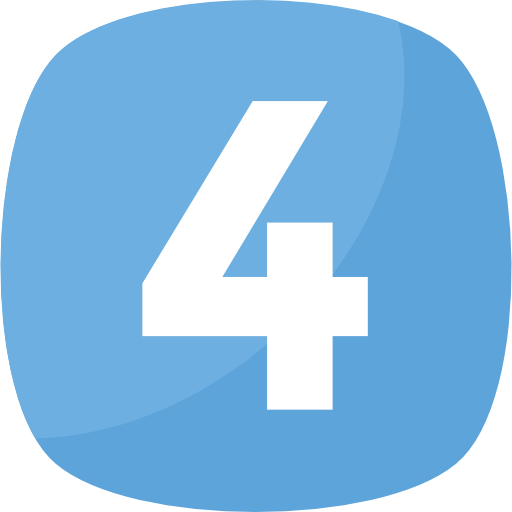 Czy istnieje więcej źródeł informacji, które mogą potwierdzić informację?
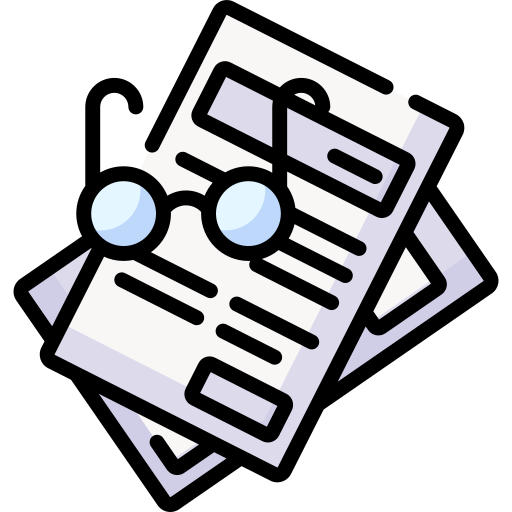 Jeśli zawierają takie stwierdzenia jak „nie zobaczysz tego w mediach”...
KWESTIONUJ JEJ RZETELNOŚĆ
ZANIM UDOSTĘPNISZ…
Jeśli masz wątpliwości, zapytaj pracownika służby zdrowia.
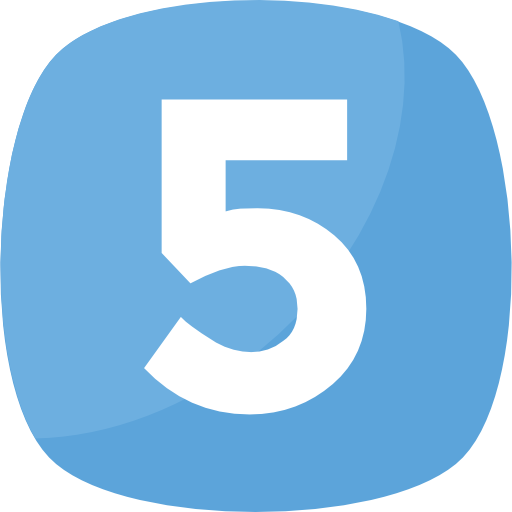 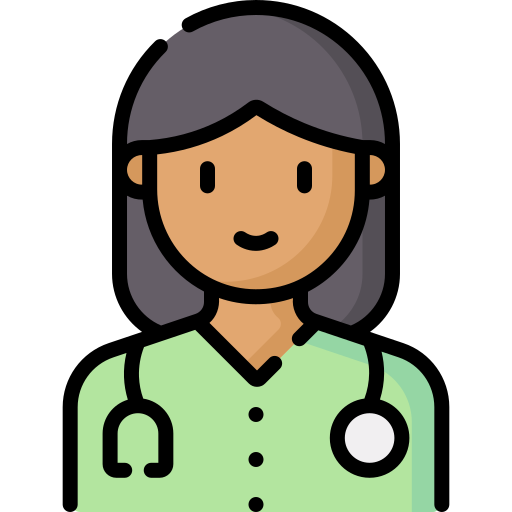 Jeśli te informacje mogłyby zachęcić innych do rezygnacji z leczenia...
NIE UDOSTĘPNIAJ
JAK WALCZYĆ Z DEZINFORMACJĄ ZDROWOTNĄ
Organizacje, które zajmują się weryfikacją fake- newsów pozwalają na dzielenie się tymi sprawdzonymi informacjami za pośrednictwem portali społecznościowych, dzięki czemu można przeciwdziałać utrzymywanym wiadomościom za pomocą rzetelnych i sprawdzonych argumentów.
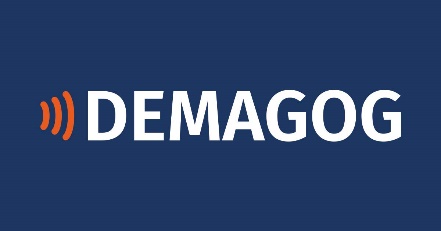 JAK WALCZYĆ Z DEZINFORMACJĄ ZDROWOTNĄ
Możesz również zgłosić oszustwo, a oni sprawdzą to za ciebie.
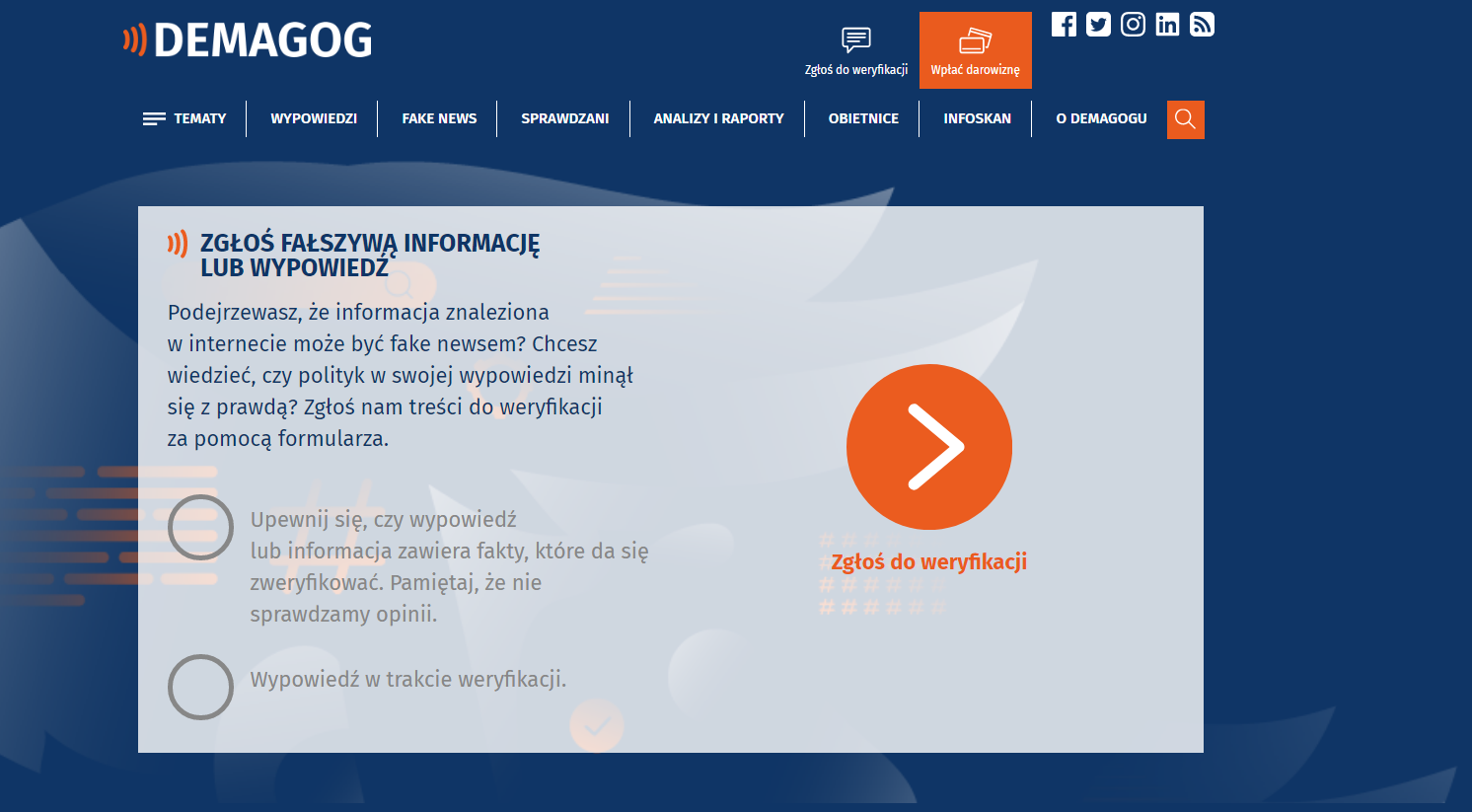 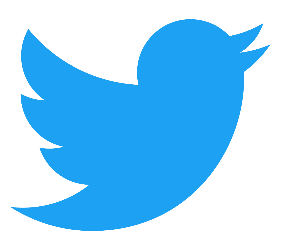 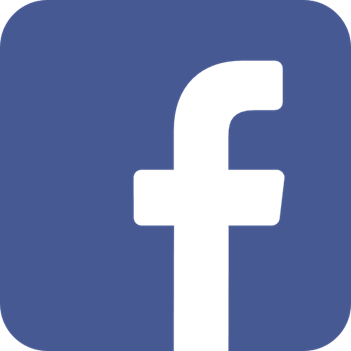 Możesz również zgłosić post na platformach mediów społecznościowych
https://demagog.org.pl/zglos-do-weryfikacji/
JAK WALCZYĆ Z DEZINFORMACJĄ ZDROWOTNĄ
Jeśli uważasz, że autor informacji nie rozpowszechnia celowo oszustwa / fake-newsu, skontaktuj się z nim.
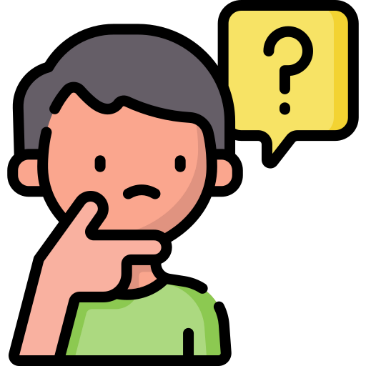 Jak rozmawiać z ludźmi, którzy zazwyczaj dzielą się fałszywymi informacjami i w nie wierzą?
JAK WALCZYĆ Z DEZINFORMACJĄ ZDROWOTNĄ
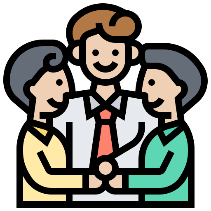 Zrozum obcy punkt widzenia
Odwołaj się do ich krytycznego 
myślenia
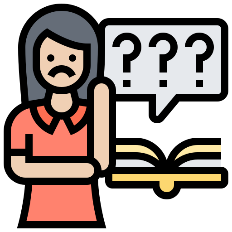 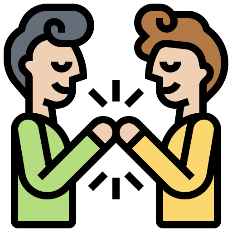 Okaż empatię
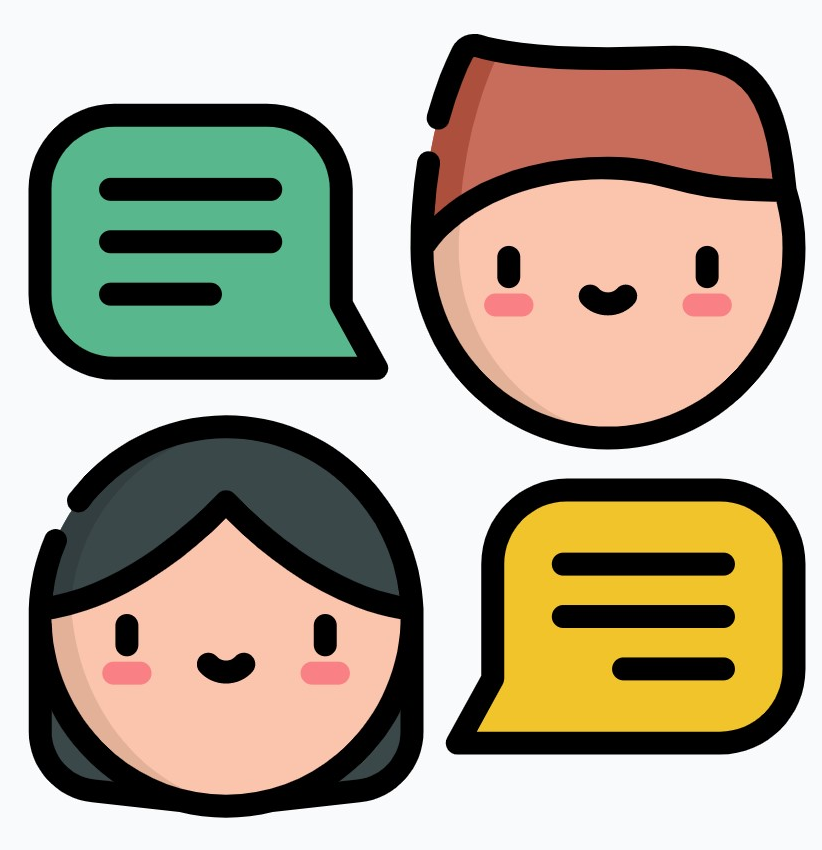 Nie ośmieszaj go/jej
[Speaker Notes: <div>Iconos diseñados por <a href="https://www.flaticon.es/autores/eucalyp" title="Eucalyp">Eucalyp</a> from <a href="https://www.flaticon.es/" title="Flaticon">www.flaticon.es</a></div>]
PODSUMOWUJĄC...
Przed udostępnieniem informacji, upewnij się, że to, co wysyłasz, jest prawdą.
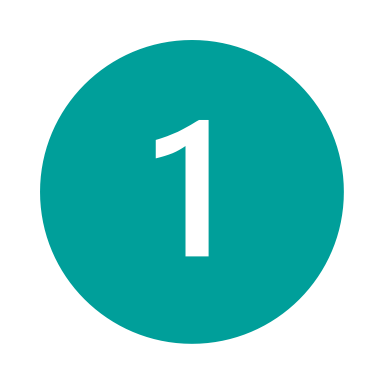 W przypadku wątpliwości, skonsultuj się z profesjonalistami
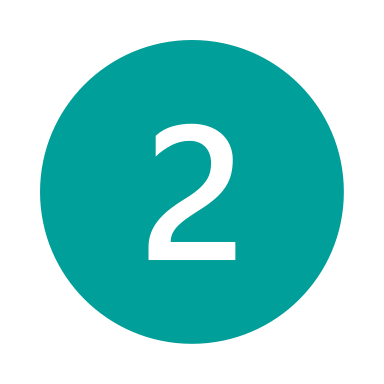 Zgłaszaj fałszywe wiadomości, aby powstrzymać pandemię dezinformacji.
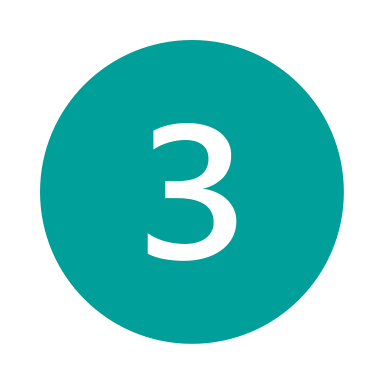 NASTĘPNE MODUŁY
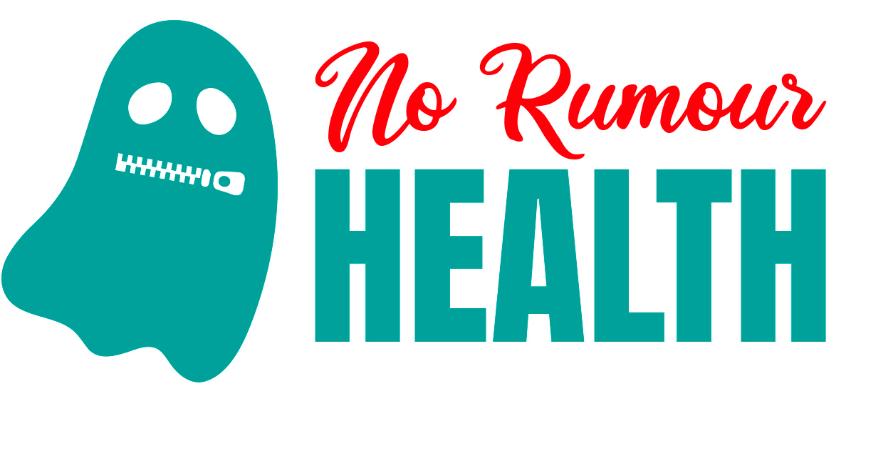 MODUŁ 4
Jak korzystać z aplikacji NO RUMOUR HEALTH
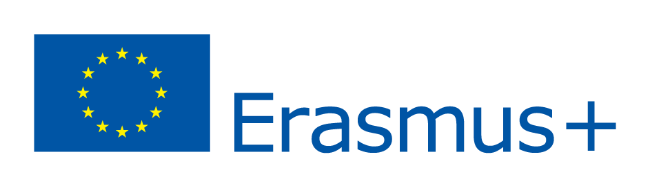